A Level Physical Education
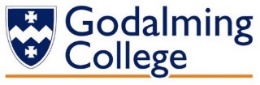 Planes and Axis of Movement